DW.Team实践报告
组员：黄蓉、李明慧、向晶奉、薛喜、蒲永杰

2015-10-27
目录
修改首页
设计banner图
小组讨论
商谈过程
最终定稿
总结
修改首页
首页修改版
设计banner图
Banner设计
小组讨论
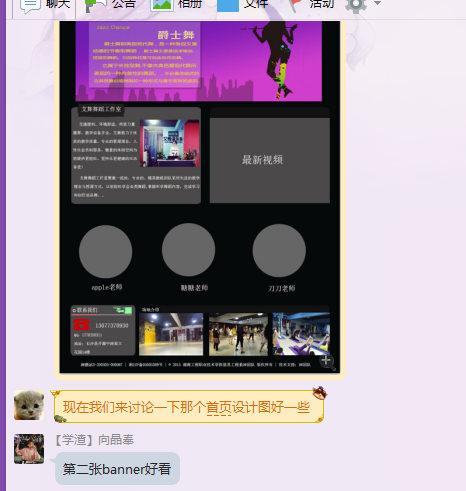 小组讨论
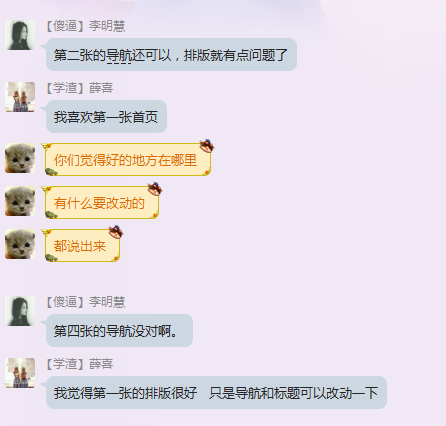 小组讨论
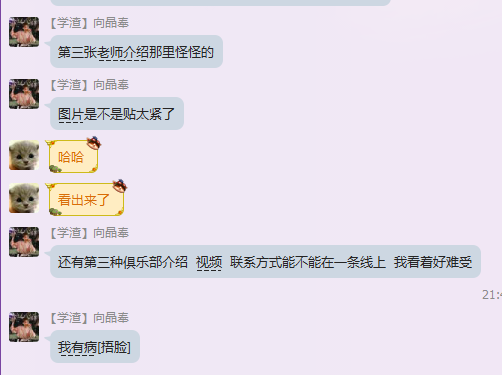 商谈过程
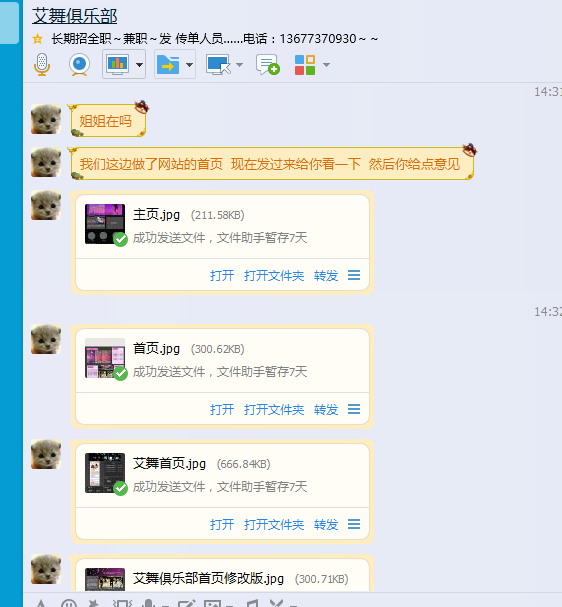 商谈过程
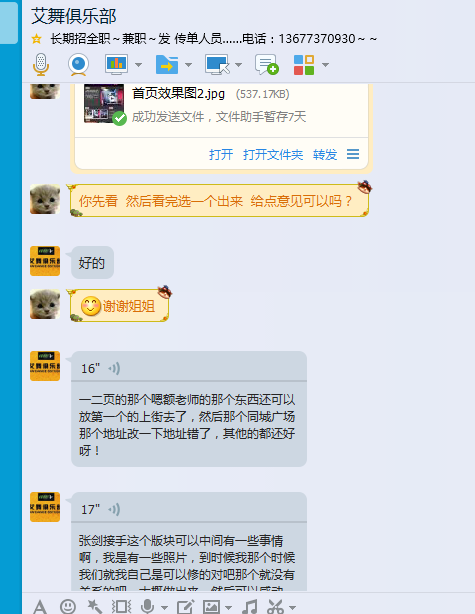 商谈过程
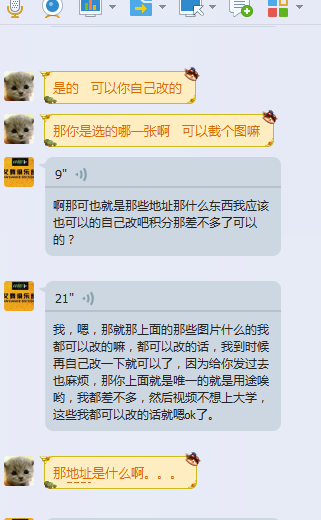 商谈过程
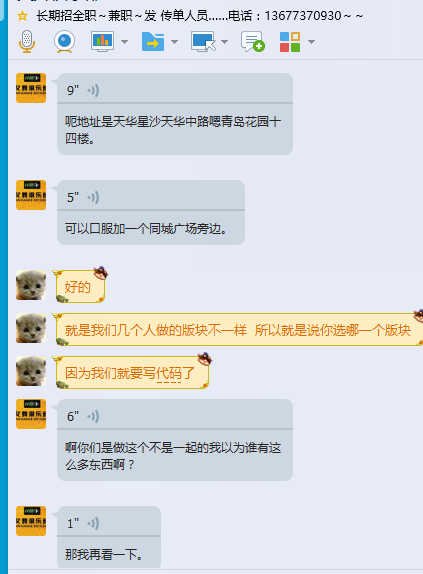 商谈过程
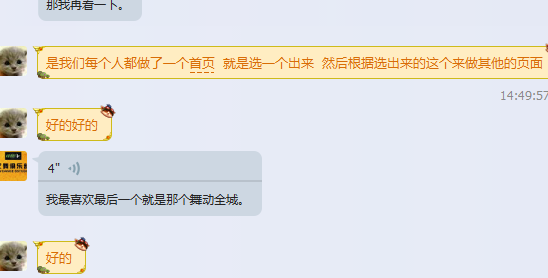 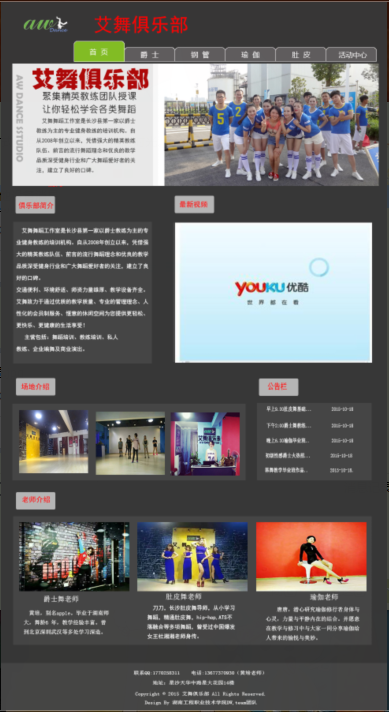 最终定稿
总结
资料一定要准备齐全
多与客户沟通，询问意见